Disposal of Specialized Categories of Property
Phar`is D. Allen, Ph.D., DRM
Georgia, North Carolina, South Carolina
Area Property Officer
Personal Property Management
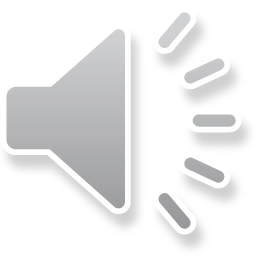 [Speaker Notes: Disposal of Specialized Categories of Property]
Disposal of Specialized Categories of Property
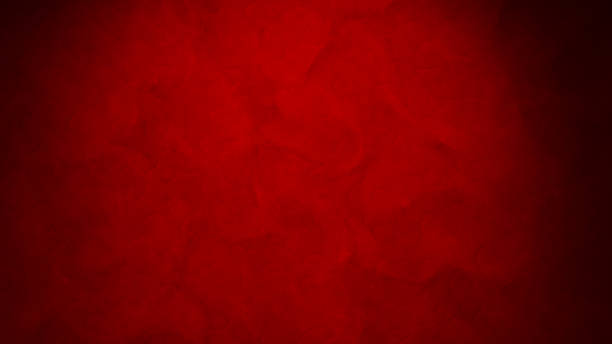 Categories of Property Requiring Special Handling:

1. Aircraft

2. Firearms

3. Vessels

4. Animals
[Speaker Notes: Disposal of Specialized Categories of Property]
Reporting Aircraft & Federal Screening Region 9
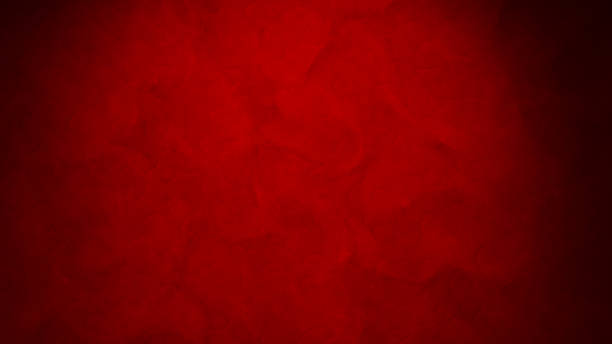 POC: Sandra Klar                                 Email: sandra.klar@gsa.gov
Telephone:  415-522-3041                   Fax: 415-422-3043

Field and Customer Support Branch
450 Golden Gate Ave
San Francisco, CA 94012
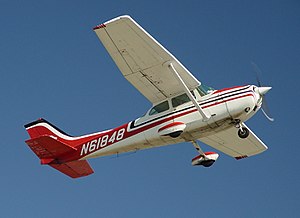 *FSC 1510 ~ Fixed Wing 
*FSC 1520 ~ Rotary Wing

*41 CFR 102-36-340

*Aircraft Components & Engines – Regional Office property is located
[Speaker Notes: Disposal of Specialized Categories of Property]
Aircraft  Donation and ScreeningRegion 9
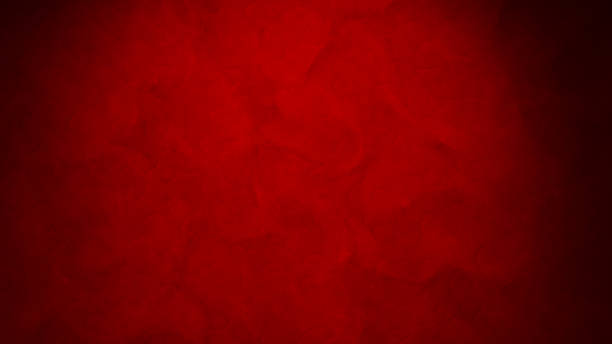 POC: Lisa Schrad                                 Email: lisa.schrad@gsa.gog 
Telephone:  415-522-3041                   Fax: 415-422-3043

Field and Customer Support Branch
450 Golden Gate Ave
San Francisco, CA 94012
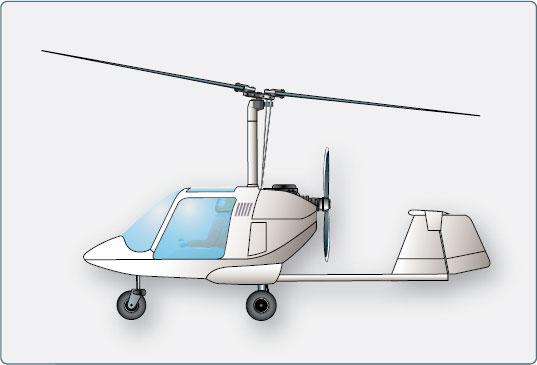 [Speaker Notes: Disposal of Specialized Categories of Property]
Firearms Region 8
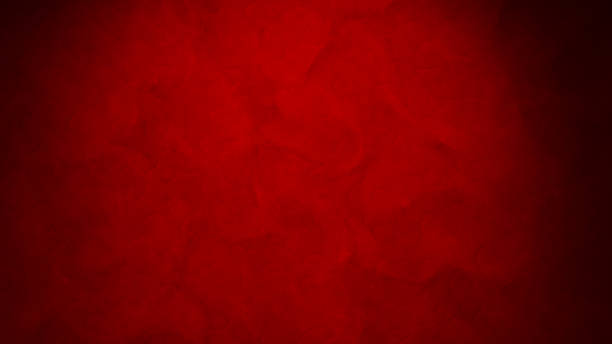 POC: Debbie Rojas Cook                     Email: debbie.rojascook@gsa.gov
Telephone:  303-236-7707                   Fax: 303-236-7544

Property Management Division (7FP-8)  National Firearm Program Manager
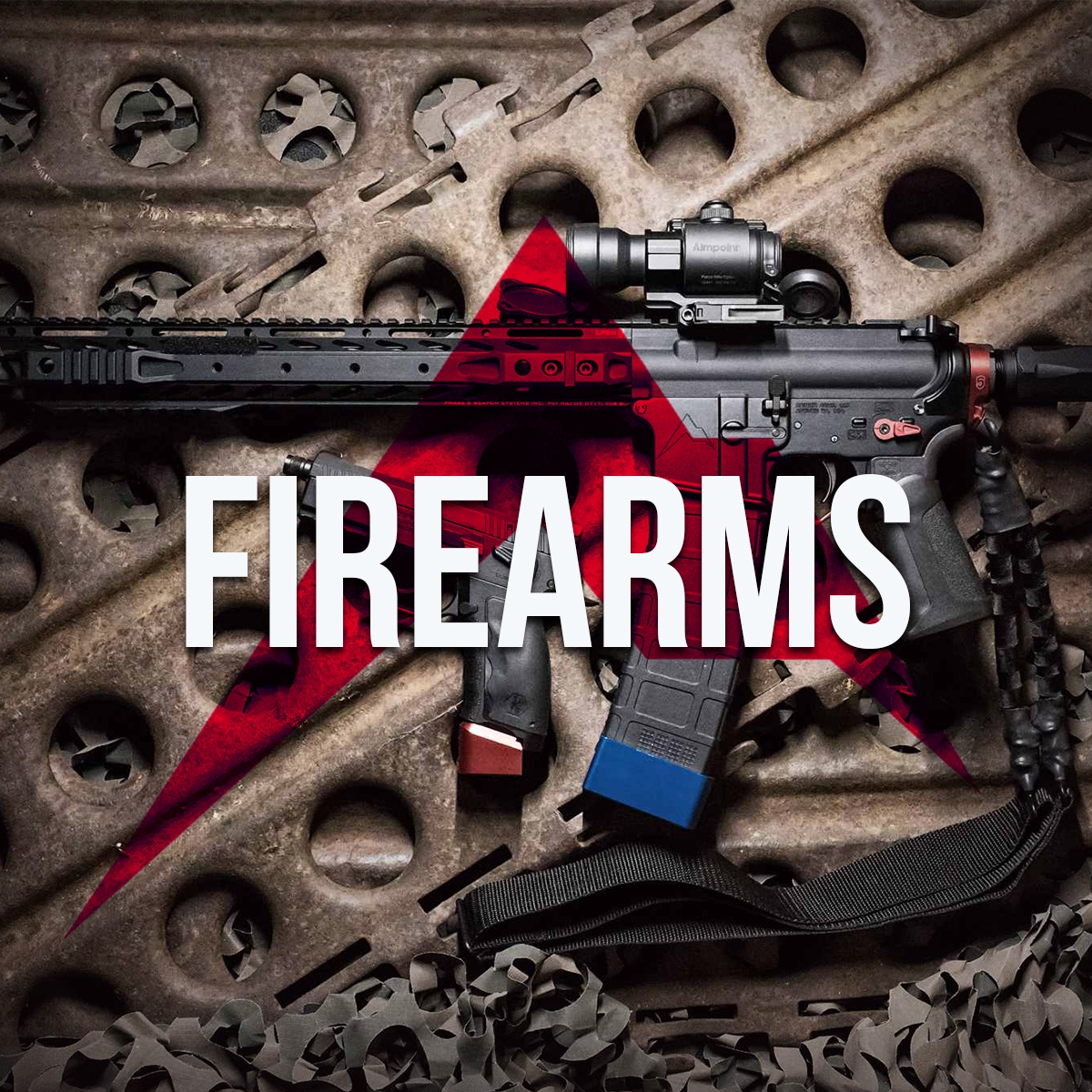 [Speaker Notes: Disposal of Specialized Categories of Property]
Reporting Criteria
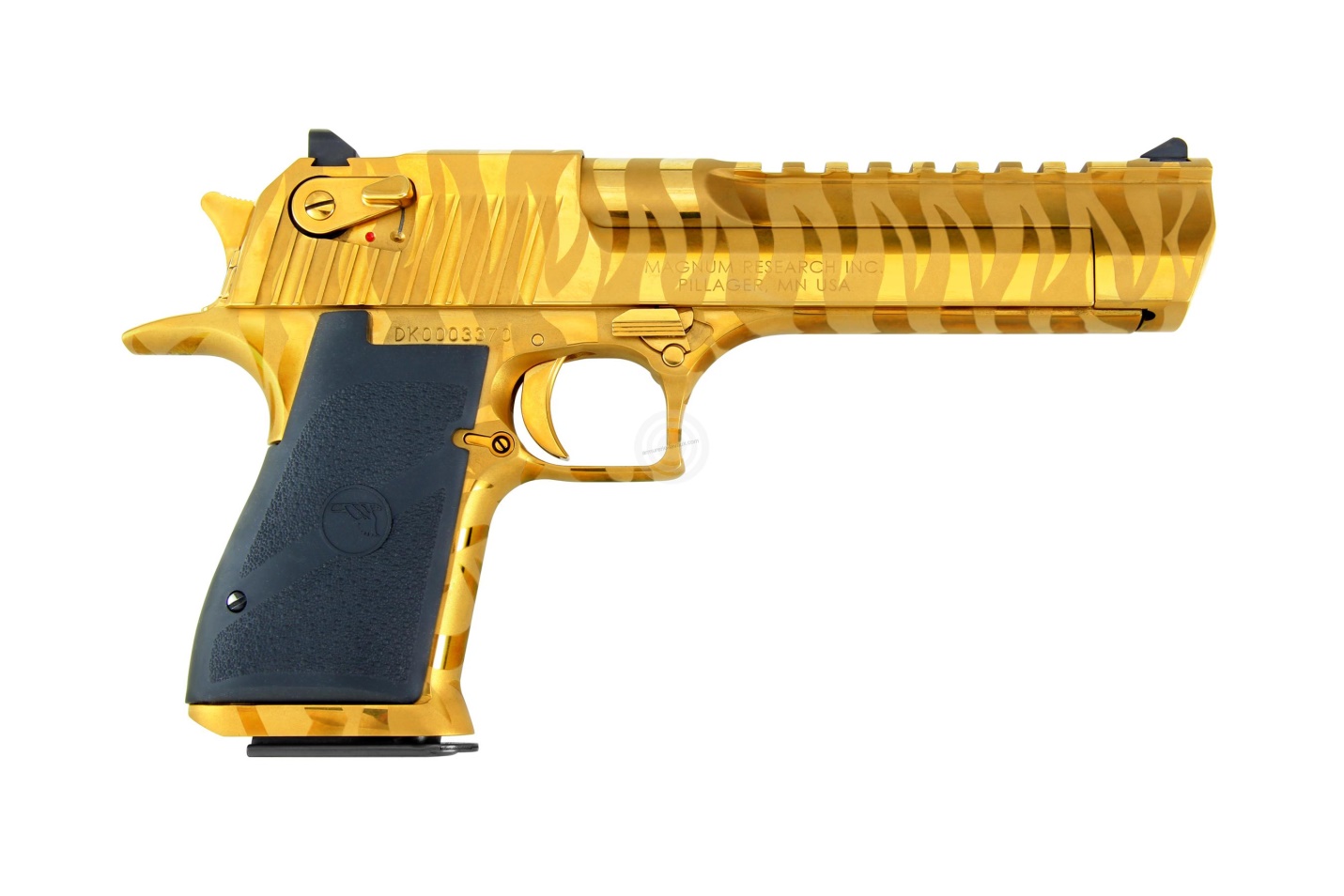 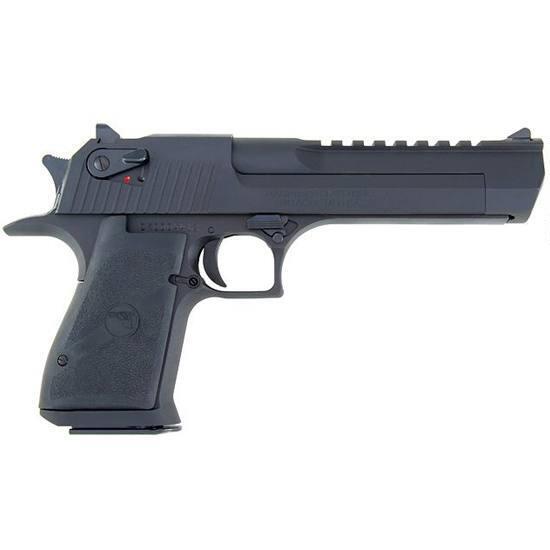 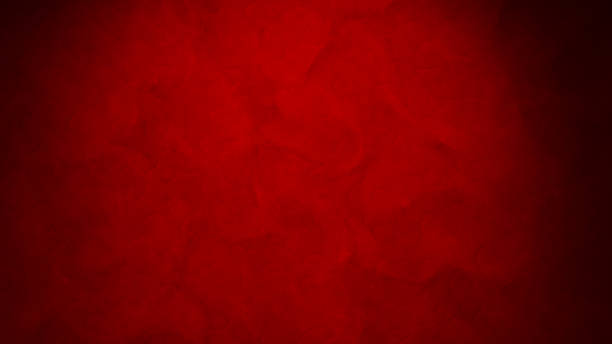 *Executive Branch Agencies

*Handguns, rifles, shotguns, light auto, less than .50 cal    
 (FSC-1005)

*Rifle and shoulder-fired grenade launchers (FSC-1010)
 Condition code 4 or better

*Regardless of unit acquisition cost
[Speaker Notes: Disposal of Specialized Categories of Property]
Reporting Process
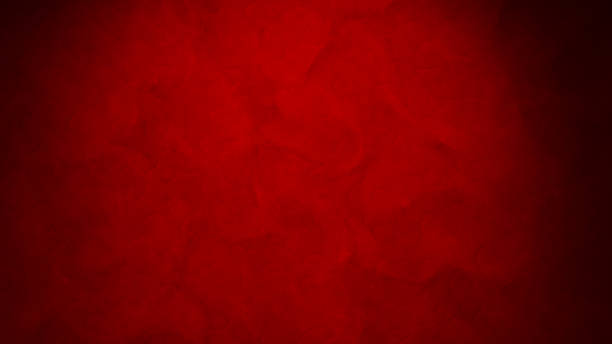 *GSAXcess.gov 

*Report as a single line item (GSA Bulletin 
 FPMR H-75)

*Drop-down menu feature allows you to select type of firearm from existing lists

*Manual  paper submission on SF-120
[Speaker Notes: Disposal of Specialized Categories of Property]
Who is Eligible to Acquire Firearms
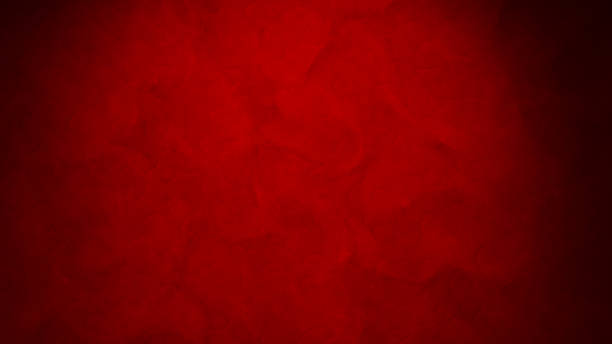 Unless the agency has specific statutory authority to do so, excess firearms may be transferred only to those federal agencies authorized to acquire firearms for official use, reference Section 101-42.1102-10(a)(2). Firearms not transferred or donated must be destroyed and sold as scrap, Section 102-36.375.
[Speaker Notes: Disposal of Specialized Categories of Property]
Regulatory Change
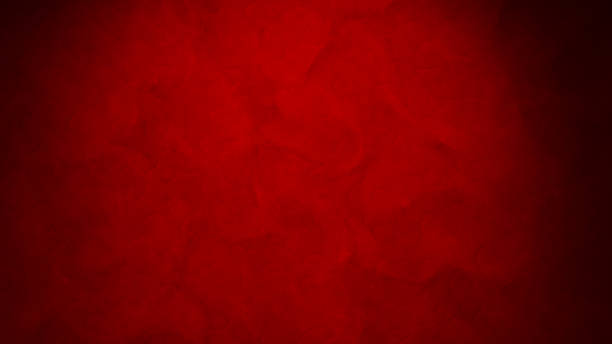 Federal Register - July 28, 1999

Removed the prohibition on donation of surplus Federal firearms to eligible law enforcement activities
[Speaker Notes: Disposal of Specialized Categories of Property]
Donation Program
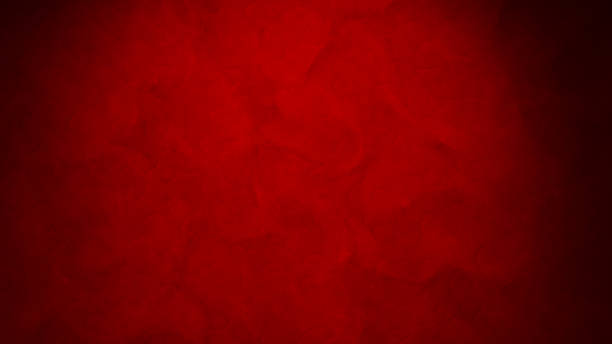 *Requires participation of State Agency for Surplus Property

*Open to state/local law enforcement with the primary
Function of  enforcement of federal, state, and local laws

*Officers must have apprehension and arrest authority
[Speaker Notes: Disposal of Specialized Categories of Property]
Donation Program Controls
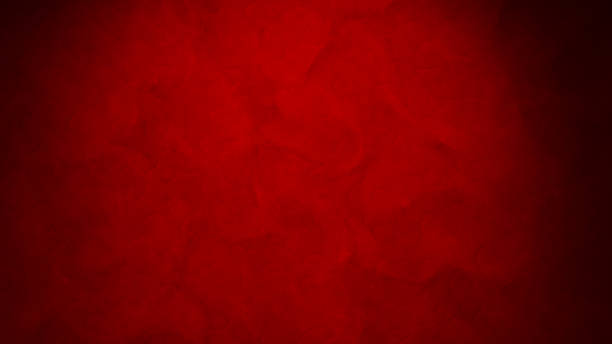 *Prequalification process
 
*Federal government retains title

*Special terms and conditions apply

*Yearly inventory report required

*Must comply with applicable registration  
 and use requirements
[Speaker Notes: Prequalification – Letter of Intent and “want list” from donee (official letterhead, signed by authorizing official)
Title to firearms remains with federal government 
Special terms (Firearms Conditional Transfer document-signed and notarized by SASP and donee)]
Vessels 50 Feet or Larger and Civilian Agency
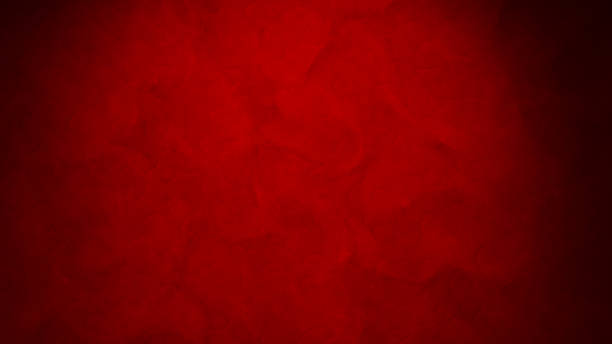 POC: Brent Crawley                                 Email: brent.crawley@gsa.gov
Telephone:  404-331-3052                       Fax: 404-331-1877

GSA, FAS Property Management
77 Forsyth St. SW Suite 100
Atlanta GA 30303
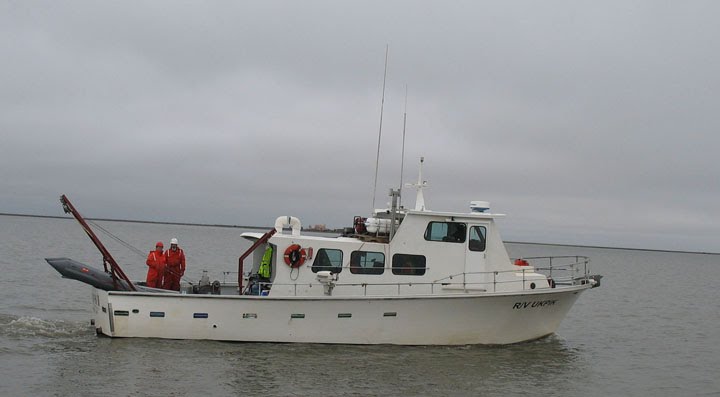 [Speaker Notes: Civilian vessels more than 50 feet in length are coordinated by GSA Property Office in Atlanta, GA, Brent Crawley is the Point of Contact.]
Vessels 50 Feet or Larger and Military
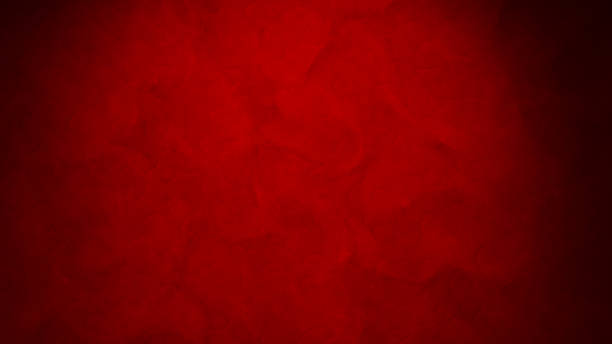 POC: Ryan Oliver                                    Email: ryan.oliver@gsa.gov
Telephone:  215-446-2851

                               
Personal Property Division
100 S Independence Mall W
Philadelphia, PA 19106-3400
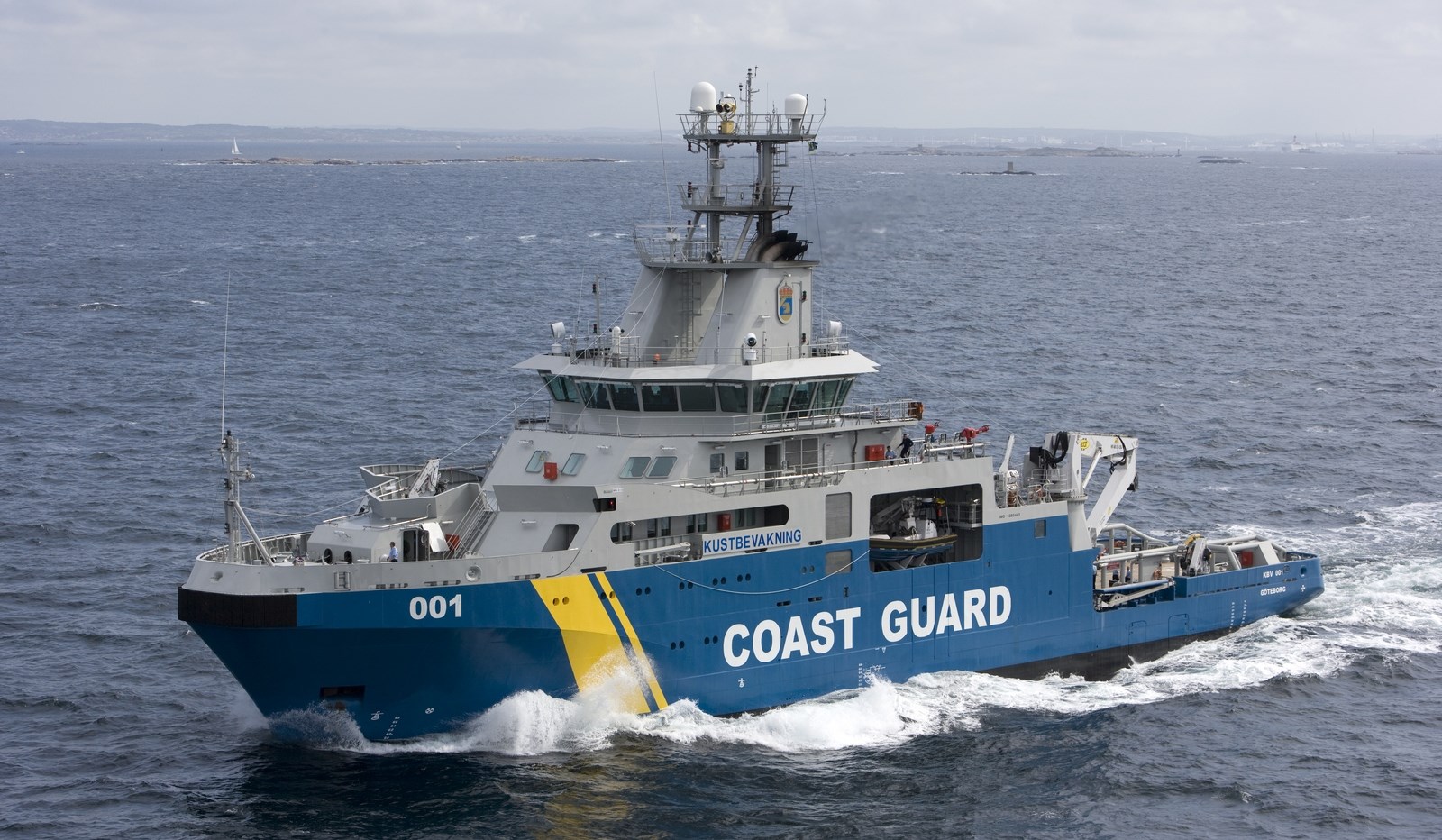 [Speaker Notes: DOD Vessels more than 50 feet long are coordinated by GSA Philadelphia office.  All vessels smaller than 50 feet are reported to the GSA Region in which the vessel is located. They can be reported either electronically on GSAXcess or manually on the Standard Form 120.]
Disposal of VesselsMerchant Marine  Act 1936.
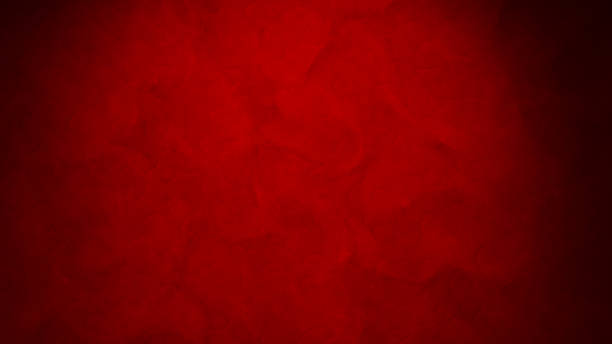 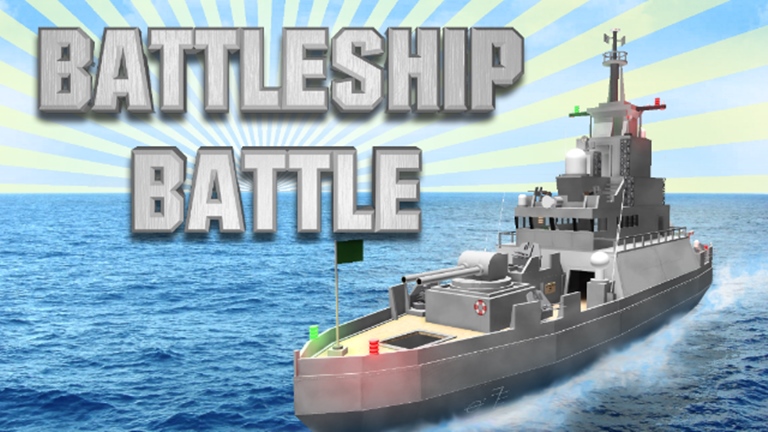 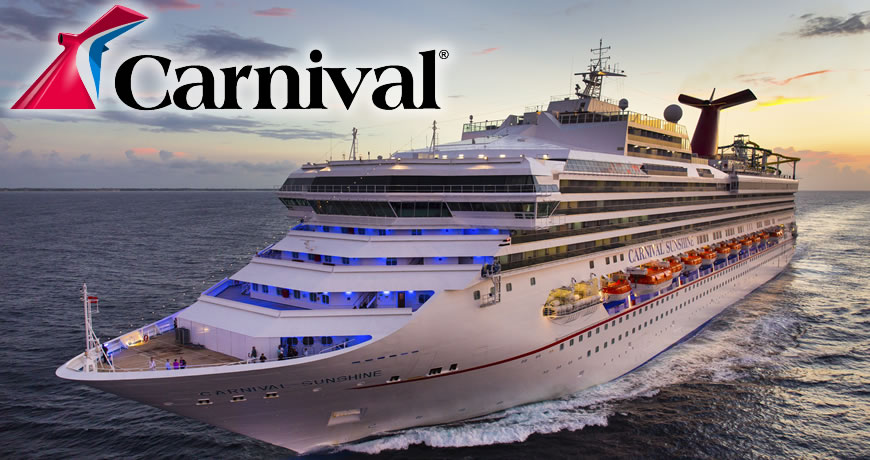 *Battleships

*Cruisers

*Aircraft Carriers

*Destroyers

*Submarines
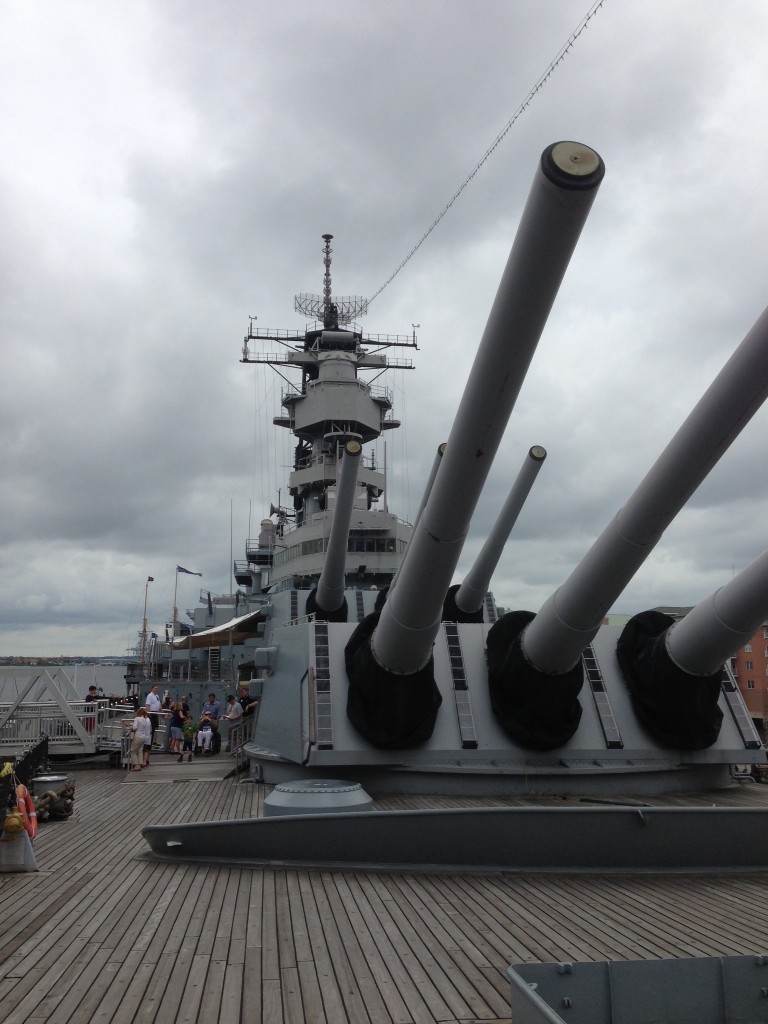 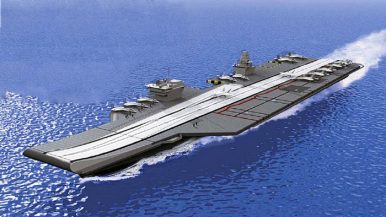 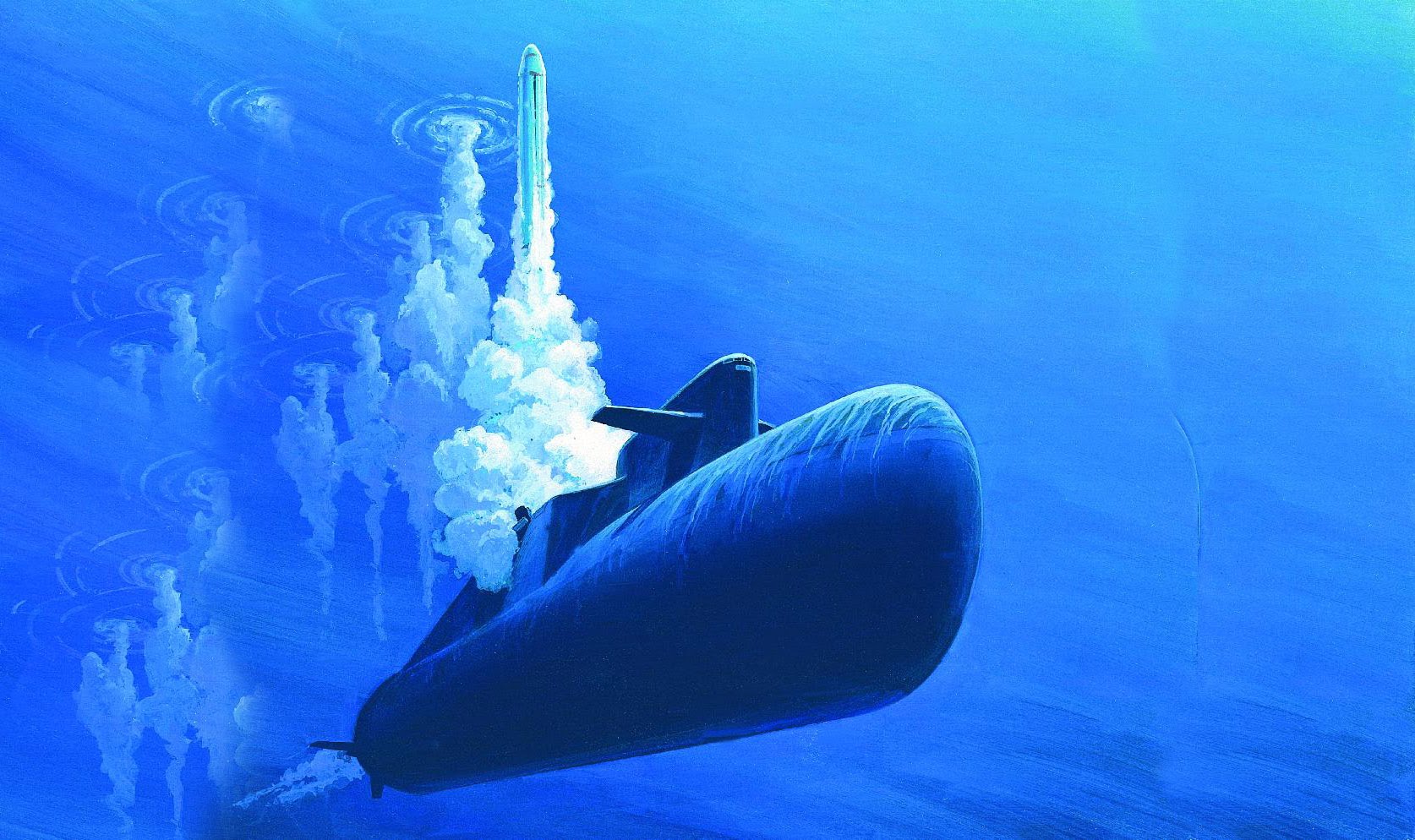 [Speaker Notes: Vessels should be disposed of in accordance with the Merchant marine Act 1936 and other laws authorizing sale of such vessels.  Disposal instructions regarding vessels do not apply to battleships, cruisers, aircraft carriers, destroyers, or submarines.]
Disposal of VesselsMerchant Marine  Act 1936.
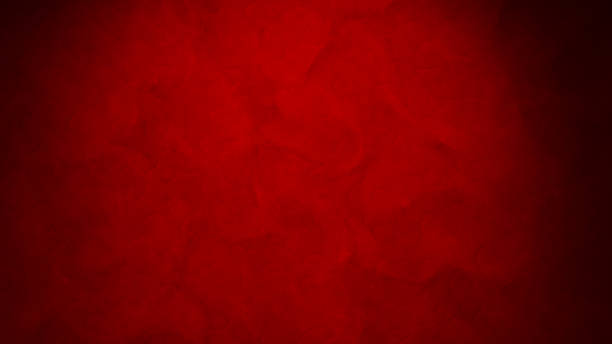 VESSELS 1,500 GROSS TONS OR MORE:
*These vessels are reported to GSA

*GSA will then offer them first to the Federal  Maritime  
  Administration

* The Maritime Administration will determine if   the vessel is capable of conversion to merchant use
[Speaker Notes: Vessels should be disposed of in accordance with the Merchant marine Act 1936 and other laws authorizing sale of such vessels.  Disposal instructions regarding vessels do not apply to battleships, cruisers, aircraft carriers, destroyers, or submarines.]
Animals
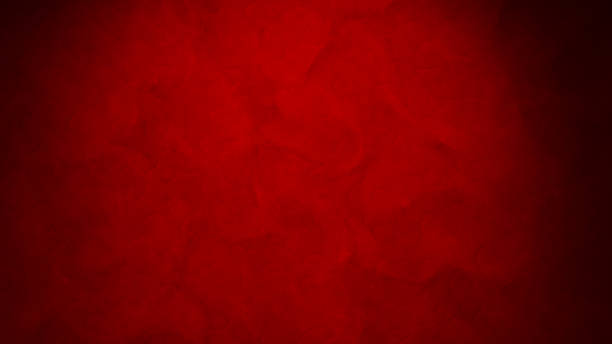 POC: Cynthia Smith                              Email: cynthia.smith@gsa.gov
Telephone:  215-446-5064                    Fax: 215-829-2764


Personal Property Division
100 S Independence Mall W Room: 10th Floor
Philadelphia, PA 19106-3400
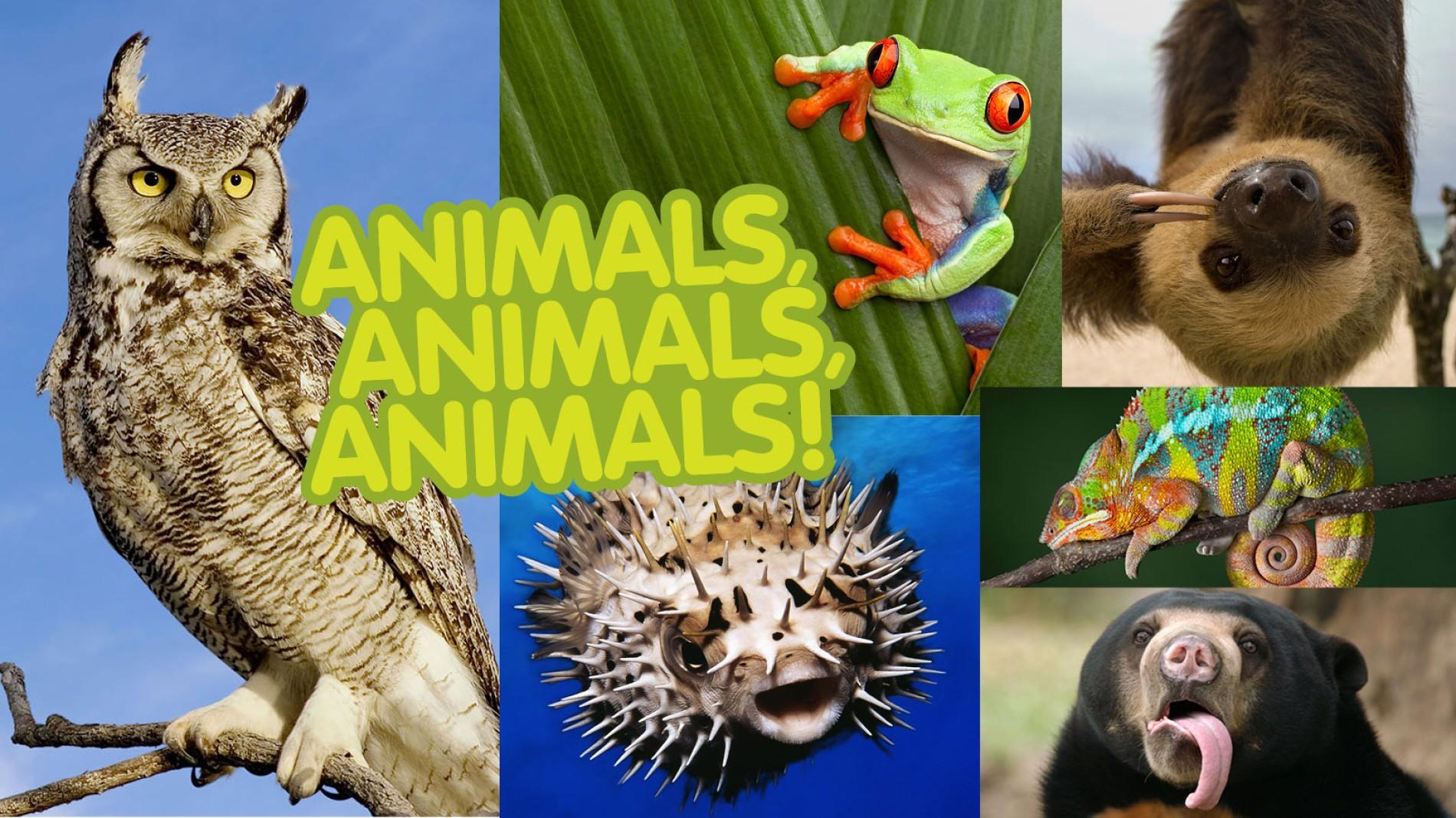 [Speaker Notes: Civilian agencies should report their excess animals to the GSA Mid-Atlantic Regional Office in Philadelphia, PA. Region 3]
Animals
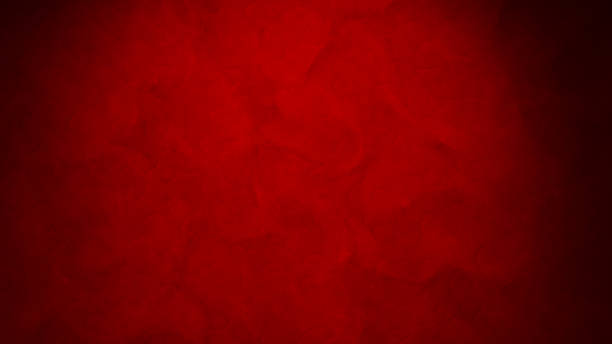 FMR102-36 does not stipulate special handling requirements for most animals, so the traditional disposal process typically applies.  However, optional methods exist for some species and may be exercised without GSA’s approval or involvement
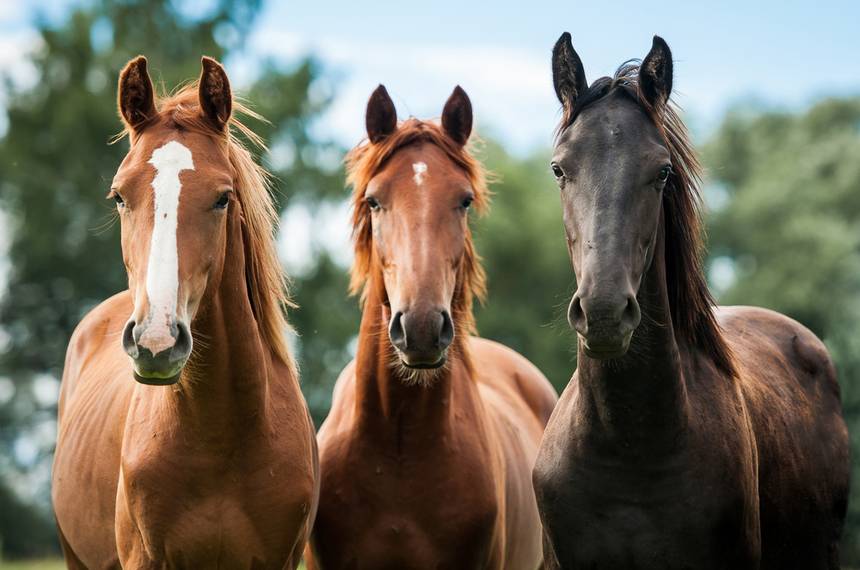 [Speaker Notes: Special disposal authorities exist for Unfit Horses and Mules, Canines and Non-human primates and may be exercised without GSA’s approval or involvement.]
Animals
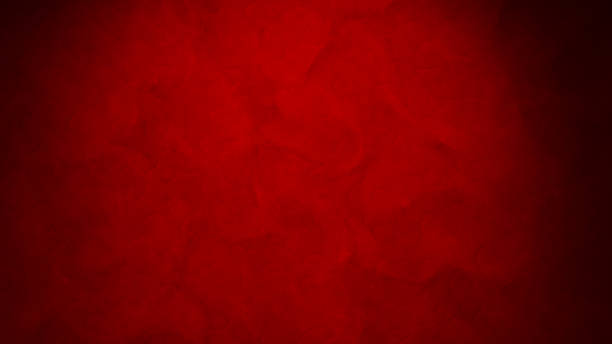 *40 USC 1308 - Unfit Horses and Mules

*41 CFR 102-36.365 - Canines (allows for direct donation to an individual who has experience handling K9s in the performance of those official duties)

*42 CFR 71 - Non-human primates
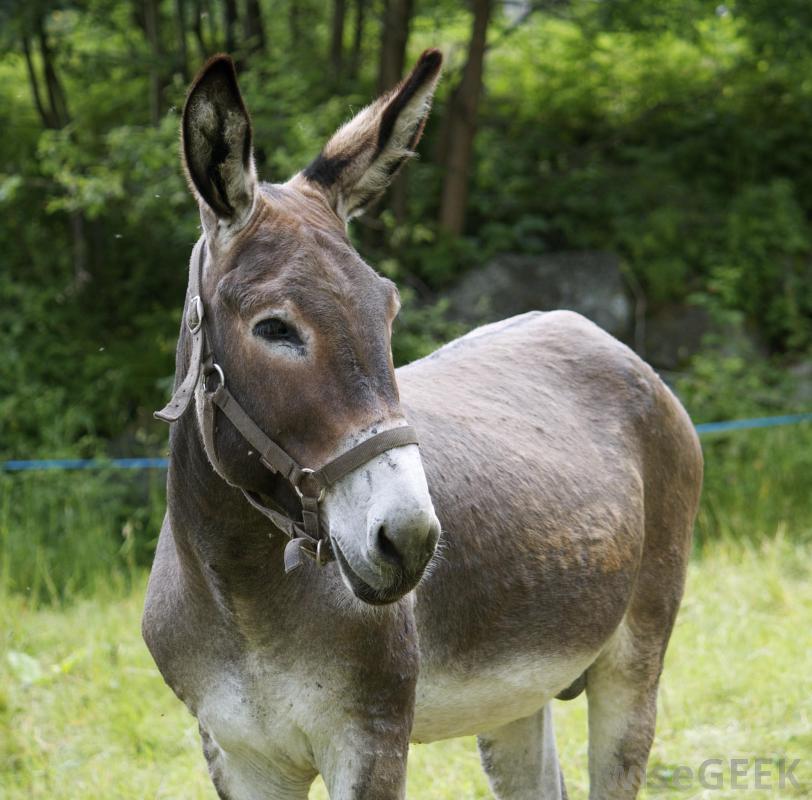 [Speaker Notes: The following list of regulations are the governing authorities for unfit horses,mules, canines, and non-human primates.]
Animals (continue)
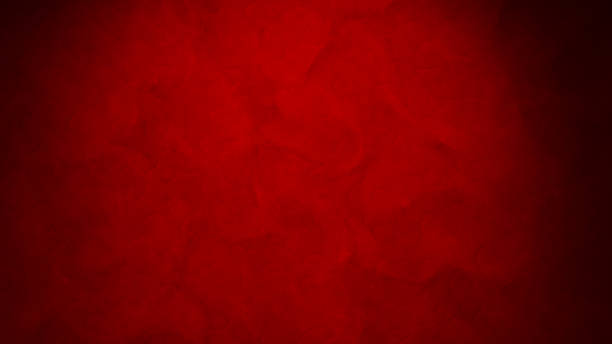 *Canines may be donated to an individual who has experience handling canines in the performance of those official duties FMR 102-36.365

*Typical disposal process applies to nonhuman primates but transfer, donation, and sale documents must address appropriate uses of non-human primates per 42 CFR 71.53
1.  Scientific Research
2.  Education
3.  Exhibition
[Speaker Notes: Canines may be donated to an individual who has experience handling canines in the performance of those official duties, FMR 102-36.365.  Typical disposal process applies to nonhuman primates but transfer, donation, and sale documents must address appropriate uses of non-human primates per 42 CFR 71.53]
Questions
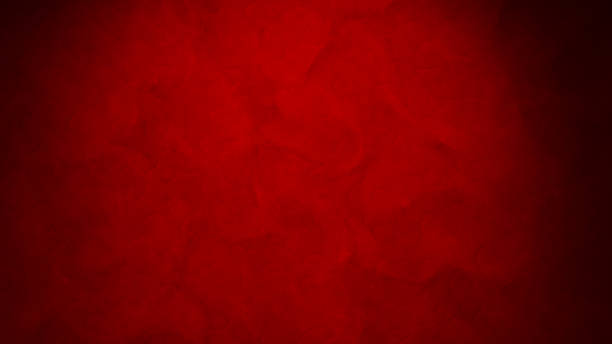 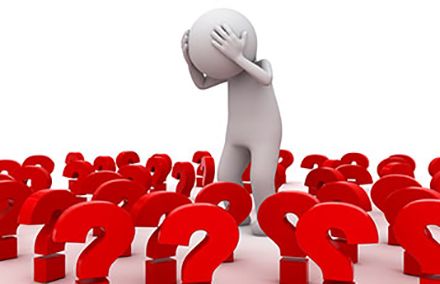 [Speaker Notes: What are your questions pertaining to Disposal of Property Requiring Specialized Handling?]